Fostering Collaboration via  
Building Community
Maha Bali, PhD     @bali_maha
Center for Learning & Teaching, American University in Cairo, 
Virtually Connecting & Equity Unbound
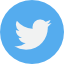 Interface Keynote, April 14, 2021
Slide deck co-designed w my daughter H.Fouad
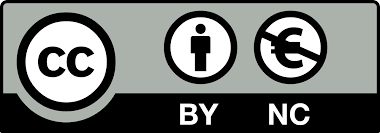 ‹#›
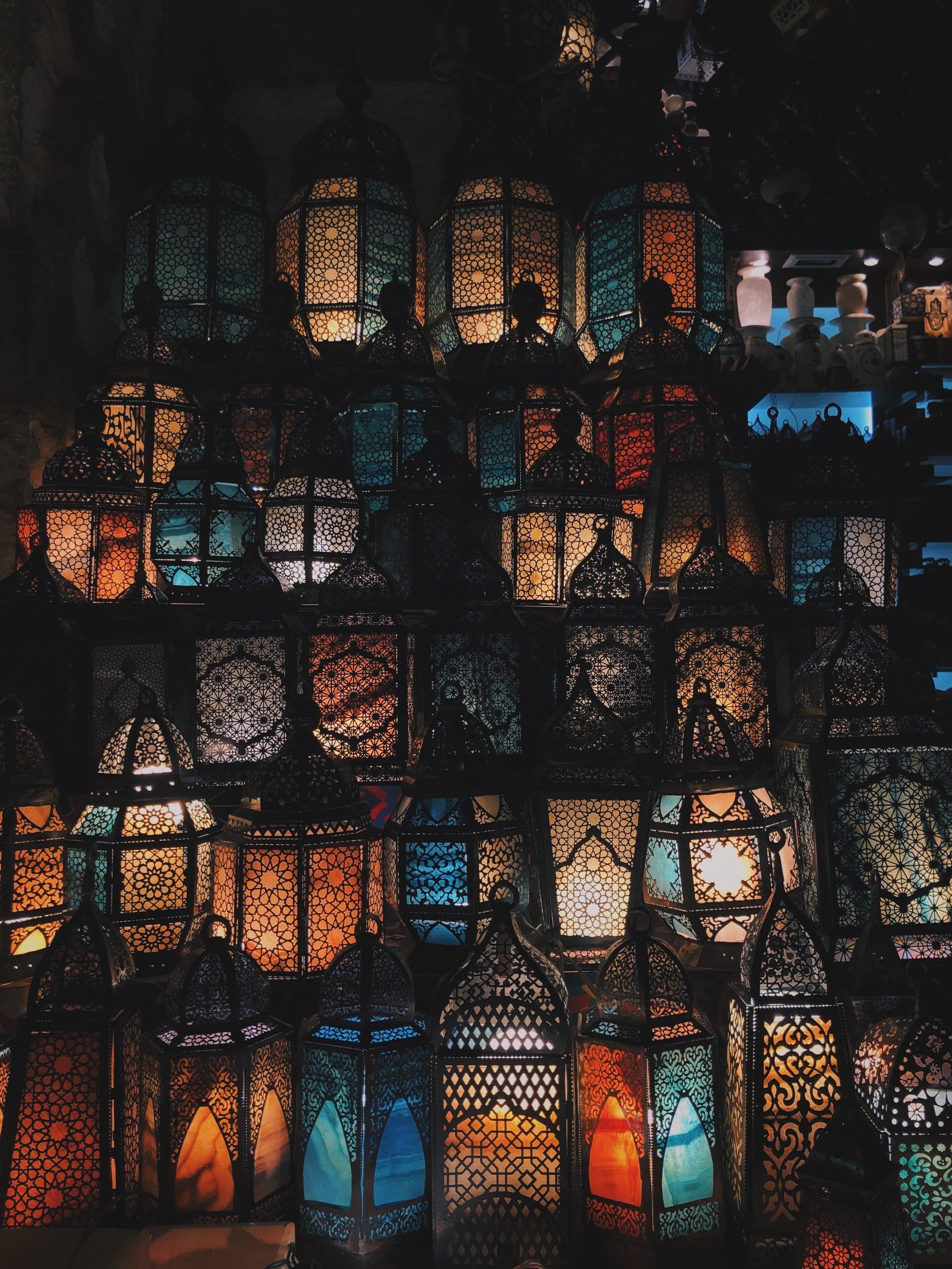 السلام عليكم
Ramadan Kareem
Image of Ramada  lanterns by Rawan Yasser on Unsplash: https://unsplash.com/photos/Y-joaXX7XCQ
Sleepless in Seattle: 
How are you feeling? Where are you?
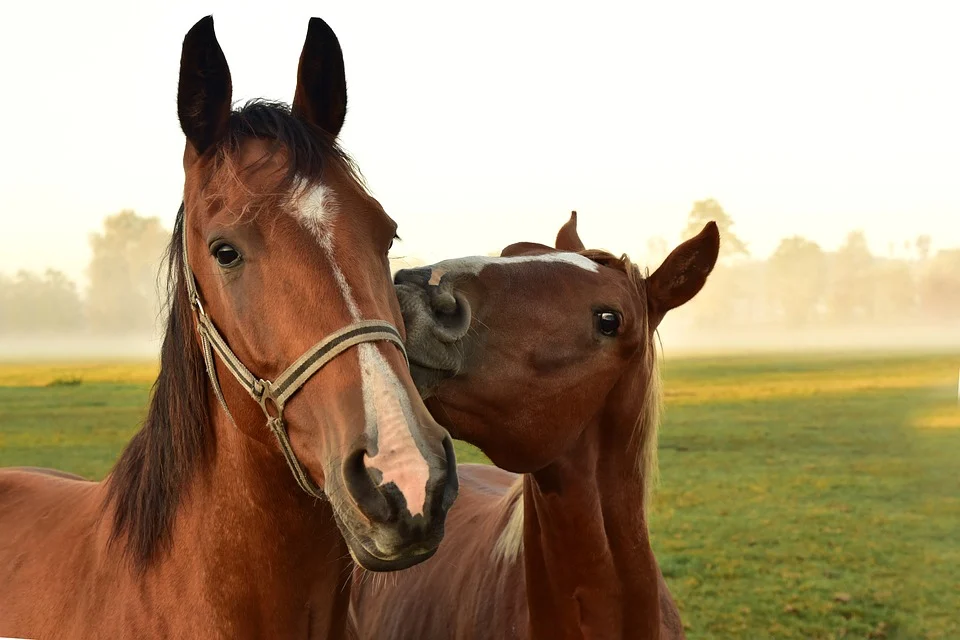 Image from Pixabay https://pixabay.com/photos/horses-kiss-play-affection-3747374/
‹#›
Checking in
Chatterfall 
Building community to foster collaboration 
Experience Troika consulting
Sharing back
Design decisions
Key takeaway
Plan for this session
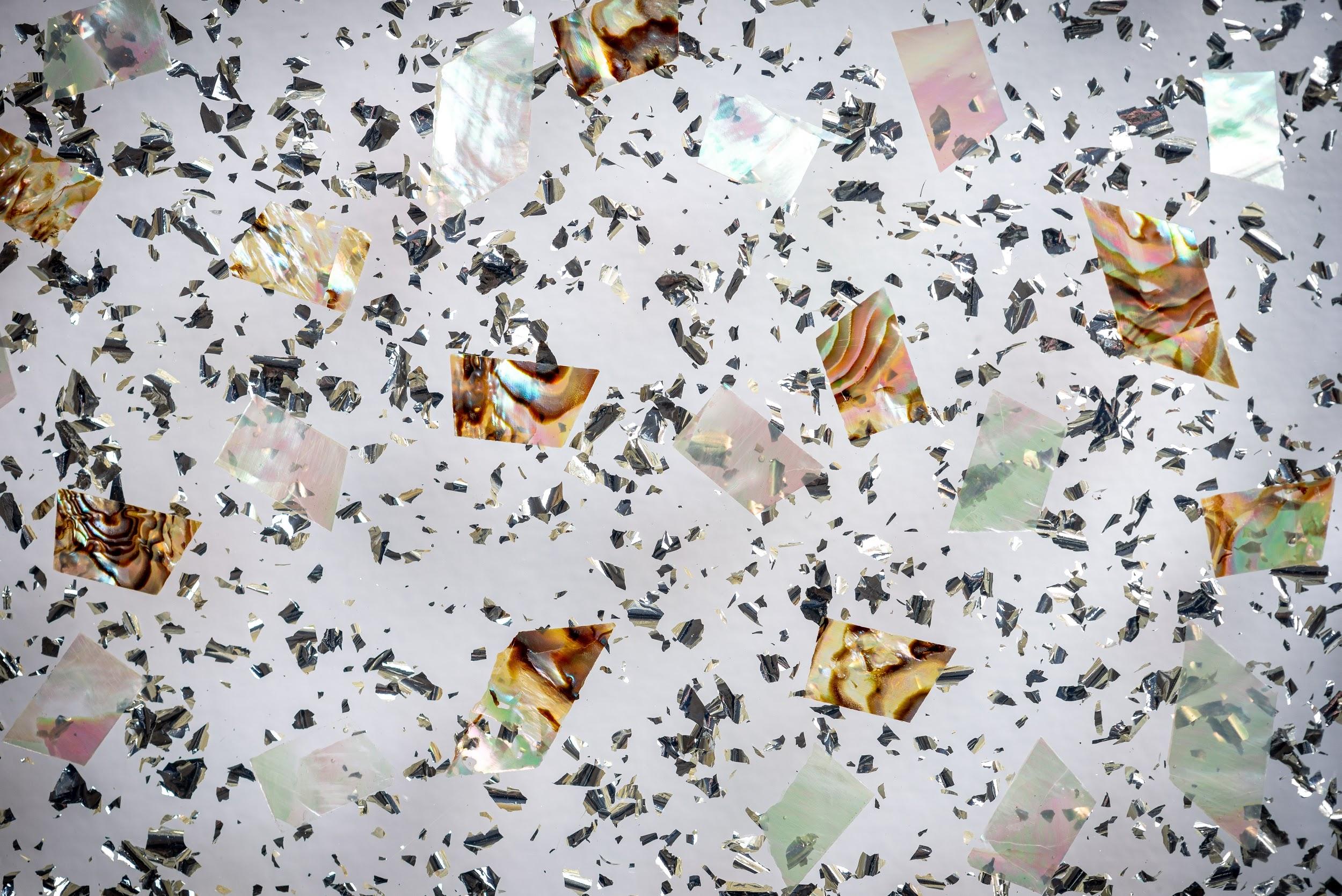 ‹#›
Max Kleinen on Unsplash
These slides are open for commenting:
http://bit.ly/interfacebali
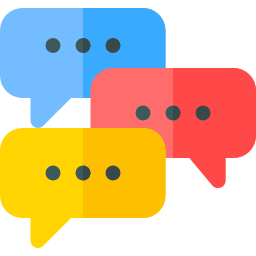 ‹#›
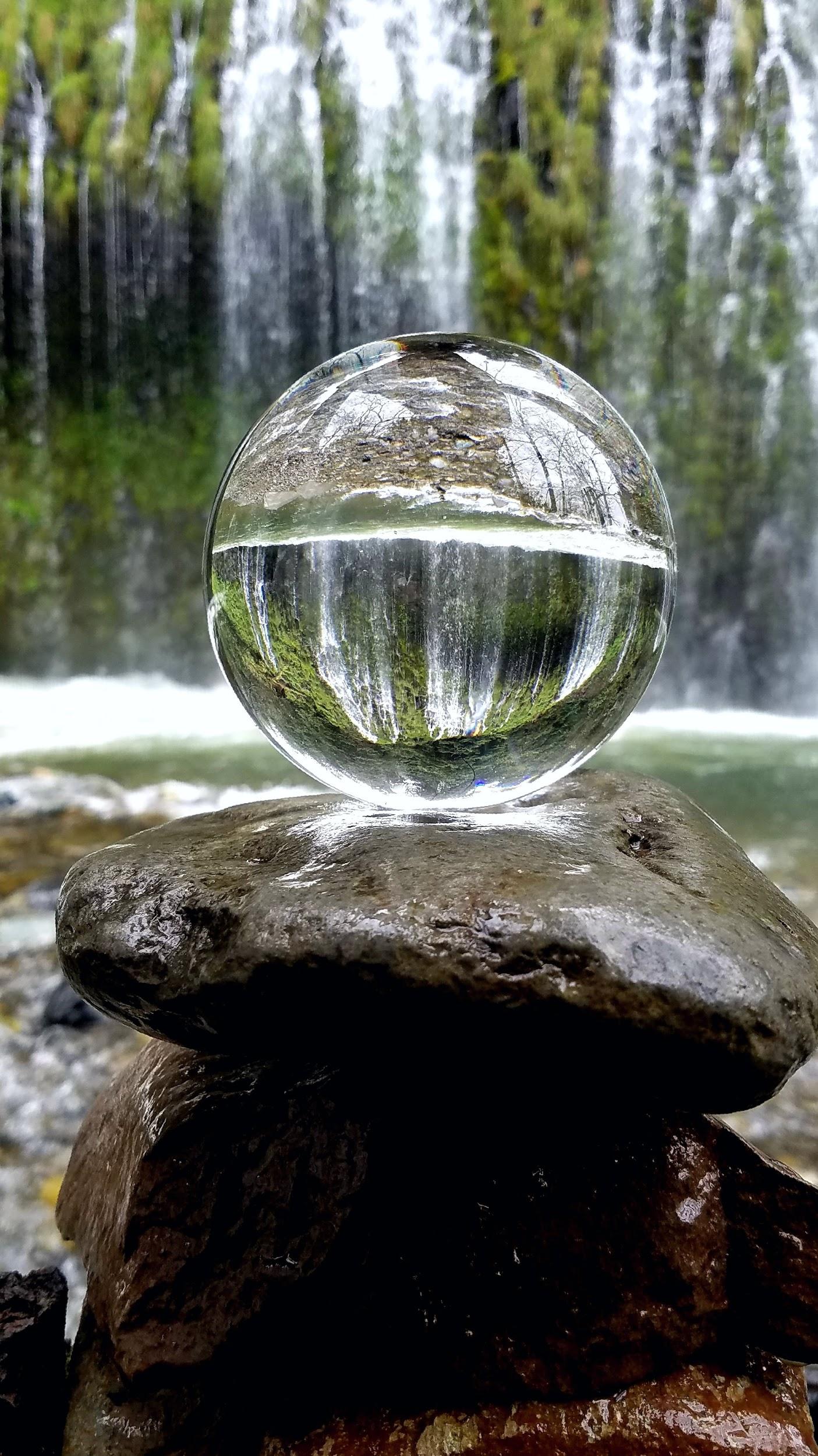 Chatterfall

Please 
respond in the chat
Elijah Hiett on Unsplash
‹#›
These days, I am  grateful for...
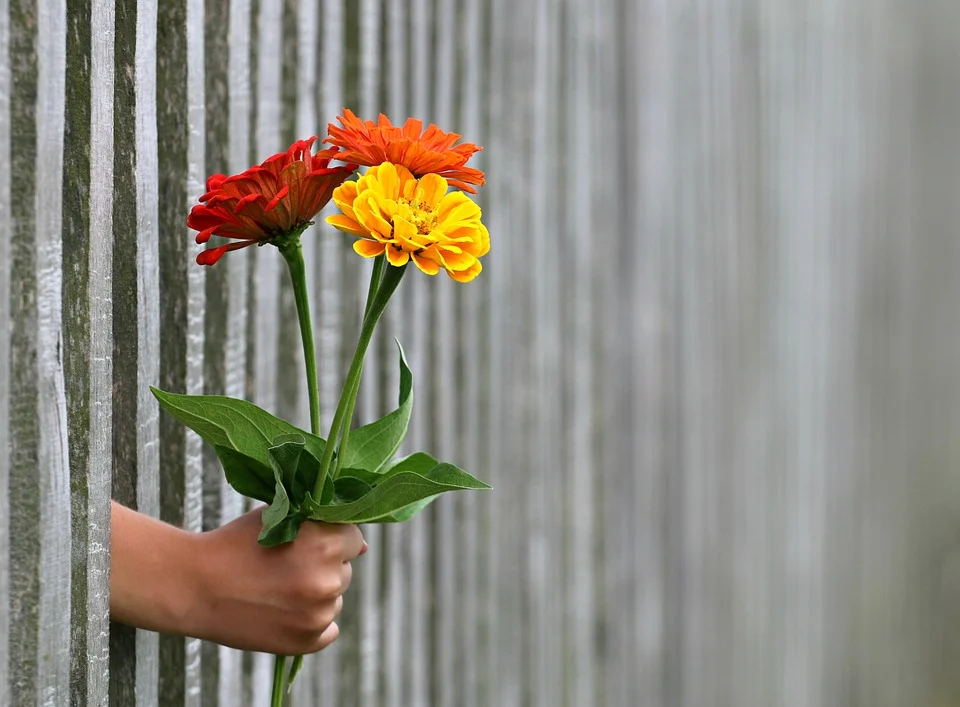 Image from Pixabay: https://pixabay.com/photos/hand-gift-bouquet-congratulation-1549399/
‹#›
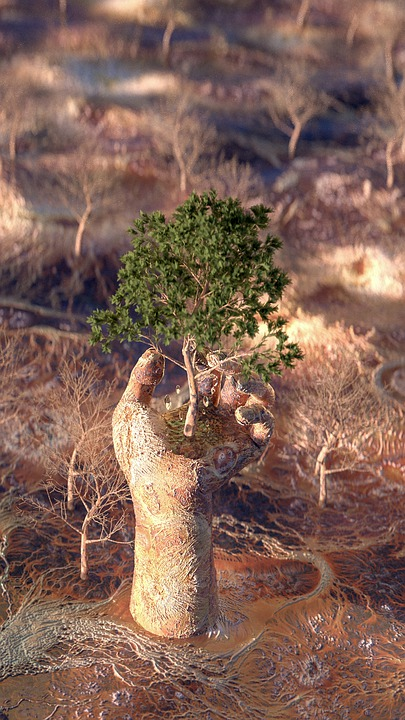 My superpower is....
Image from Pixabay
A big challenge of collaboration online is...
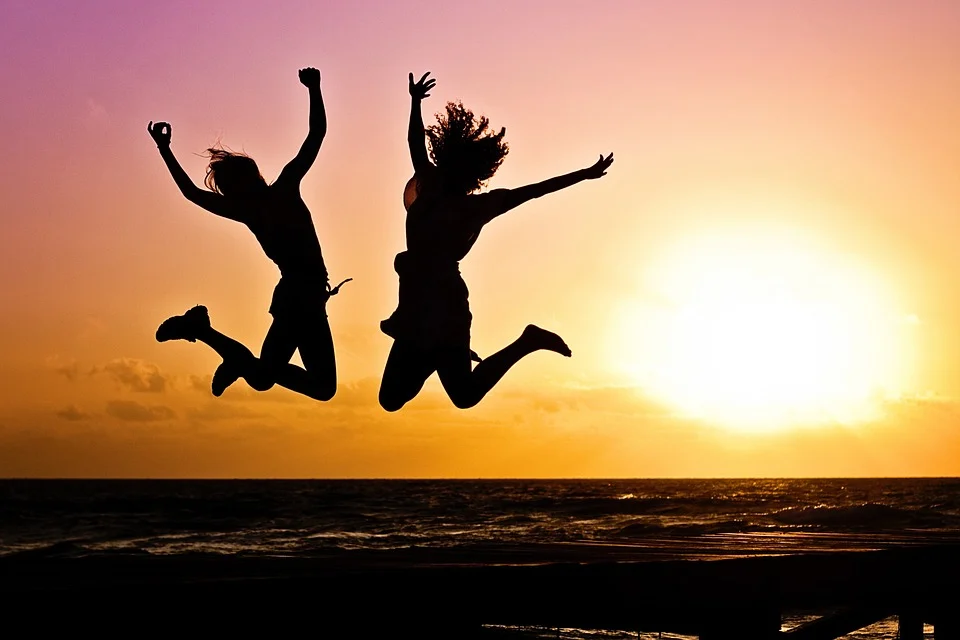 ‹#›
Image from Pixabay: https://pixabay.com/photos/sunset-beach-silhouettes-jump-570881/
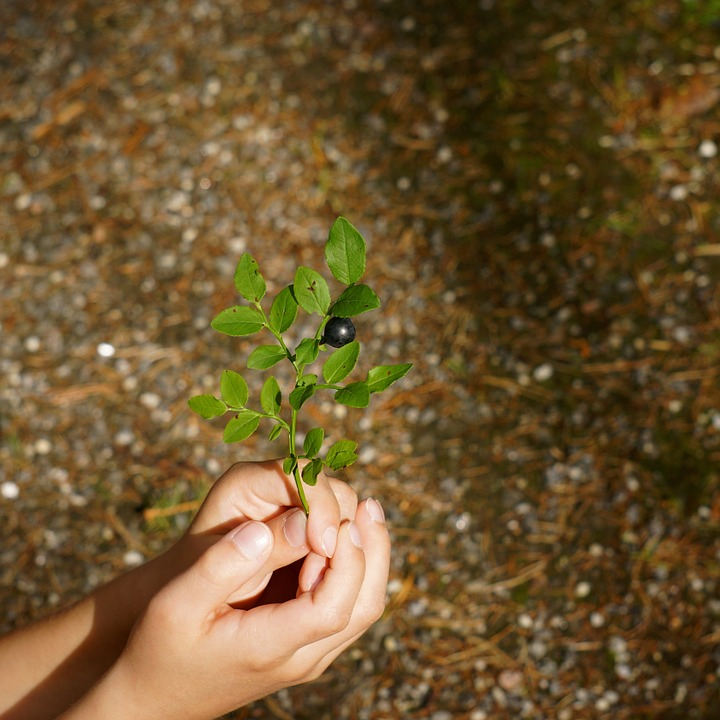 One thing students really need these days is...
Image from: https://pixabay.com/photos/hand-reach-out-show-twig-blueberry-212810/
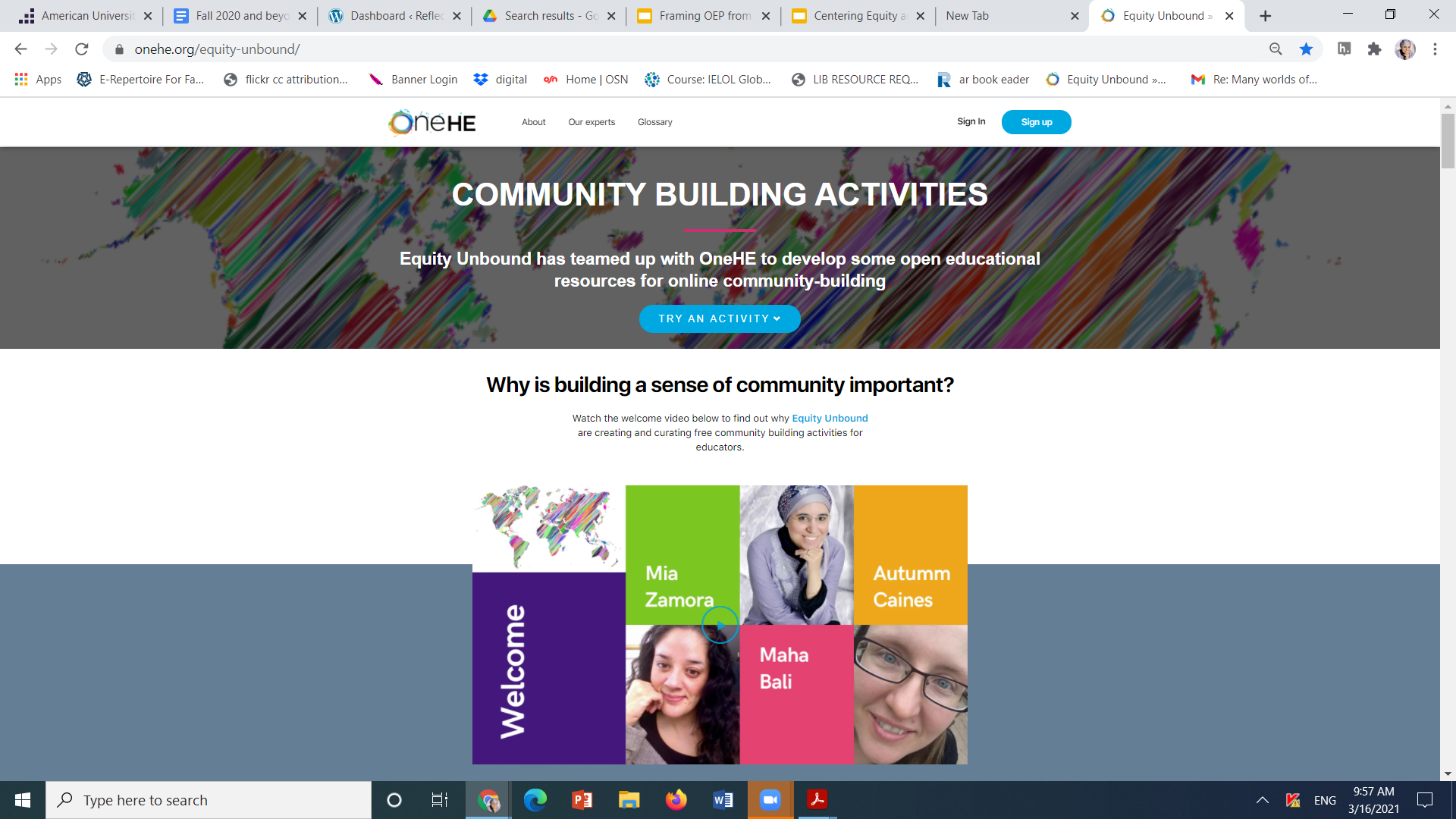 Building community as a foundation for fostering collaboration
https://onehe.org/equity-unbound
‹#›
Creating safety vs expecting trust
How?
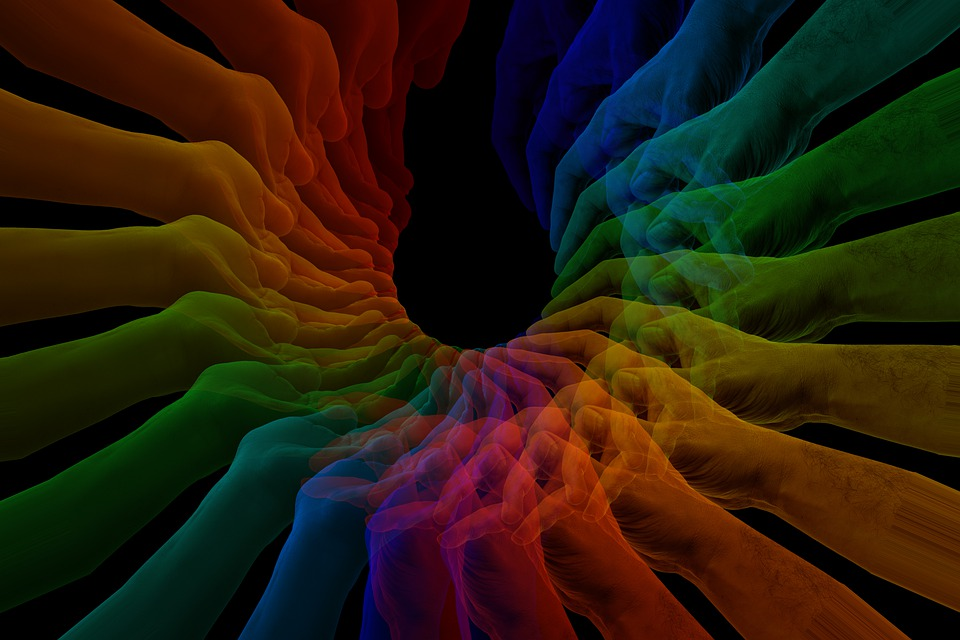 Image from Pixabay: https://pixabay.com/illustrations/hands-network-hand-rainbow-color-5319690/
Developing “community participation guidelines together”? Revising them?
Introductions and beyond...
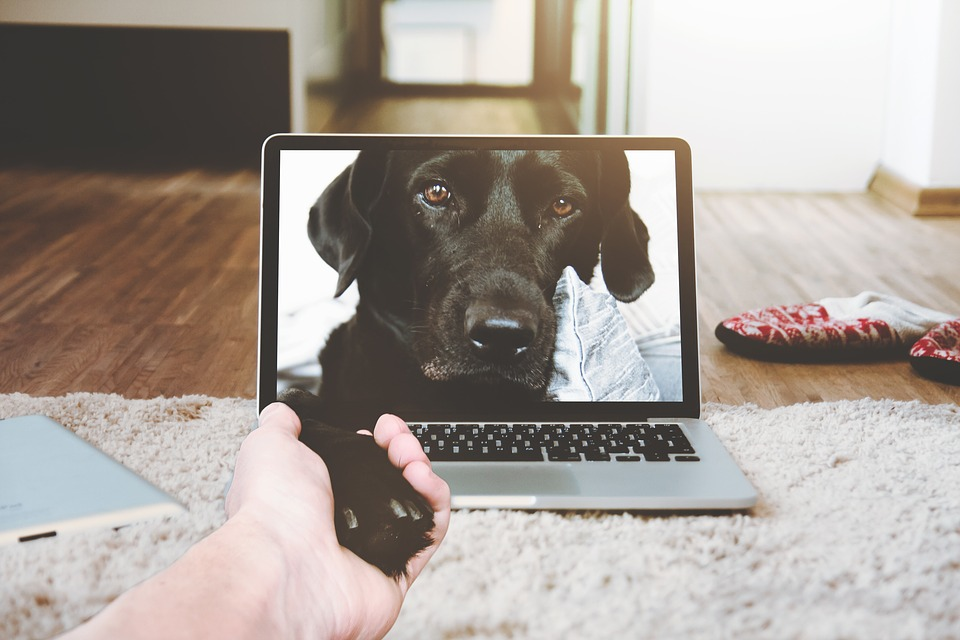 Image from Pixabay https://pixabay.com/photos/laptop-apple-macbook-computer-2585705/
Warm-ups and low-stakes community building
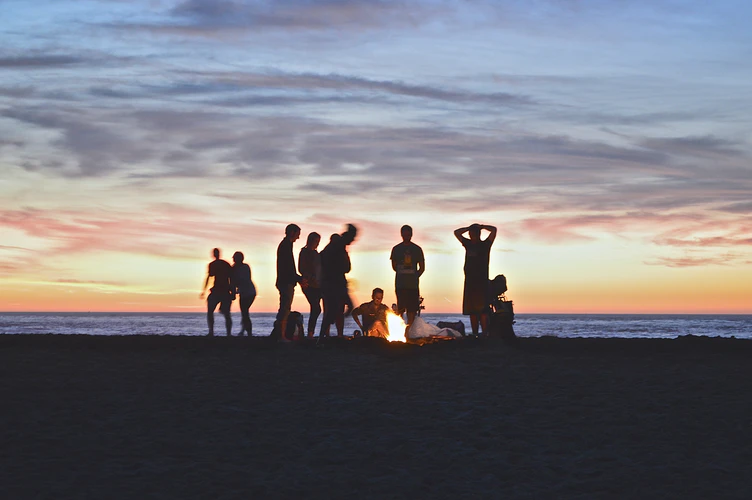 Photo by Kimson Doan on Unspash
Equitable ongoing engagement:
Equitable processes
Choice/Agency
Diversity
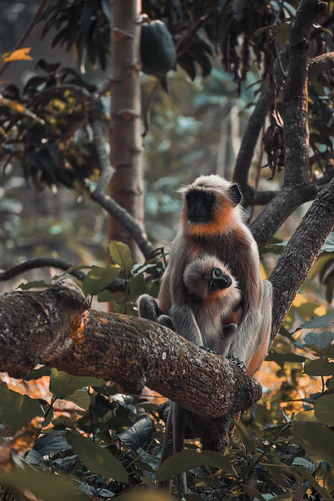 Modeling care and empathy
Photo from Tarikul Roaana on Unsplash
Care with Parity of Participation
"In the caring approach, we would prefer to advise: do unto others as they would have done unto them." (Noddings)
I say: “Do unto students as THEY would have done unto THEM)

Noddings, N. (2012). The language of care ethics. Knowledge Quest, 40(5), 52.
Bali, M. (2020). https://www.timeshighereducation.com/campus/do-unto-students-they-would-have-done-them
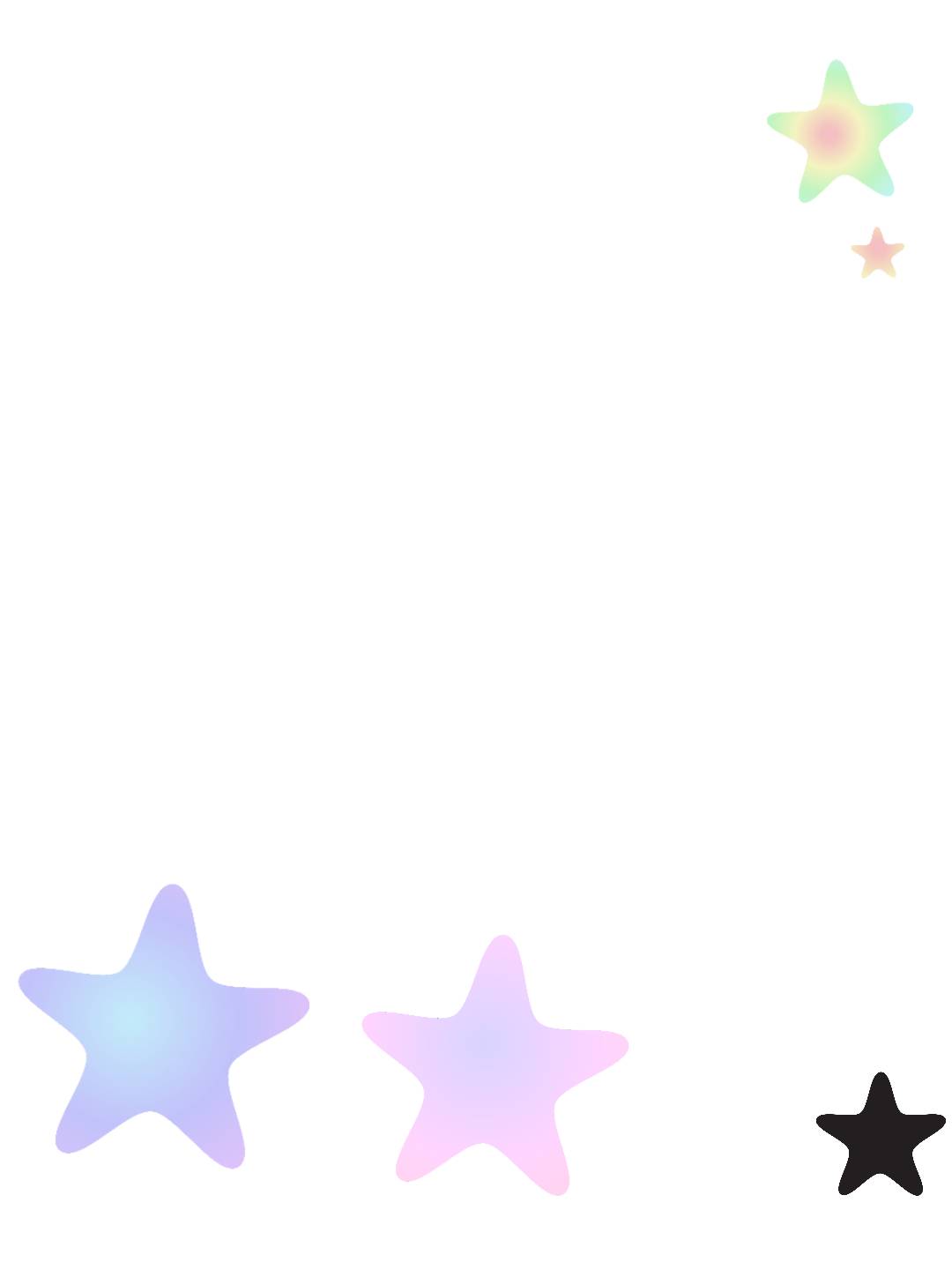 ‹#›
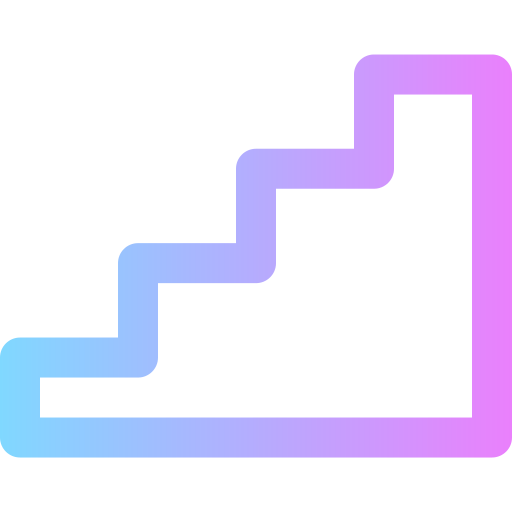 Levels of Care & Intentional Equity
How do you show it at each level?
(see blogpost)
Personal/Private
Respond in Situations
Habitual practices in class
Course philosophy, design, planning
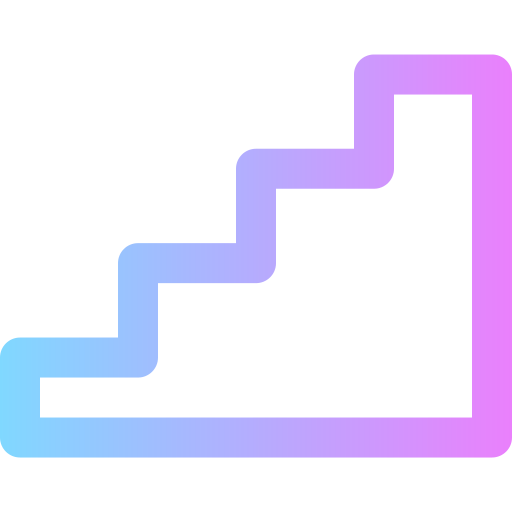 ‹#›
[Speaker Notes: Ideas from my blogpost: https://blog.mahabali.me/educational-technology-2/pedagogy-of-care-covid-19-edition/]
Troika Consulting for Reciprocity
A Liberating Structure
Get Practical and Imaginative Help from Colleagues Immediately
What are Liberating Structures?
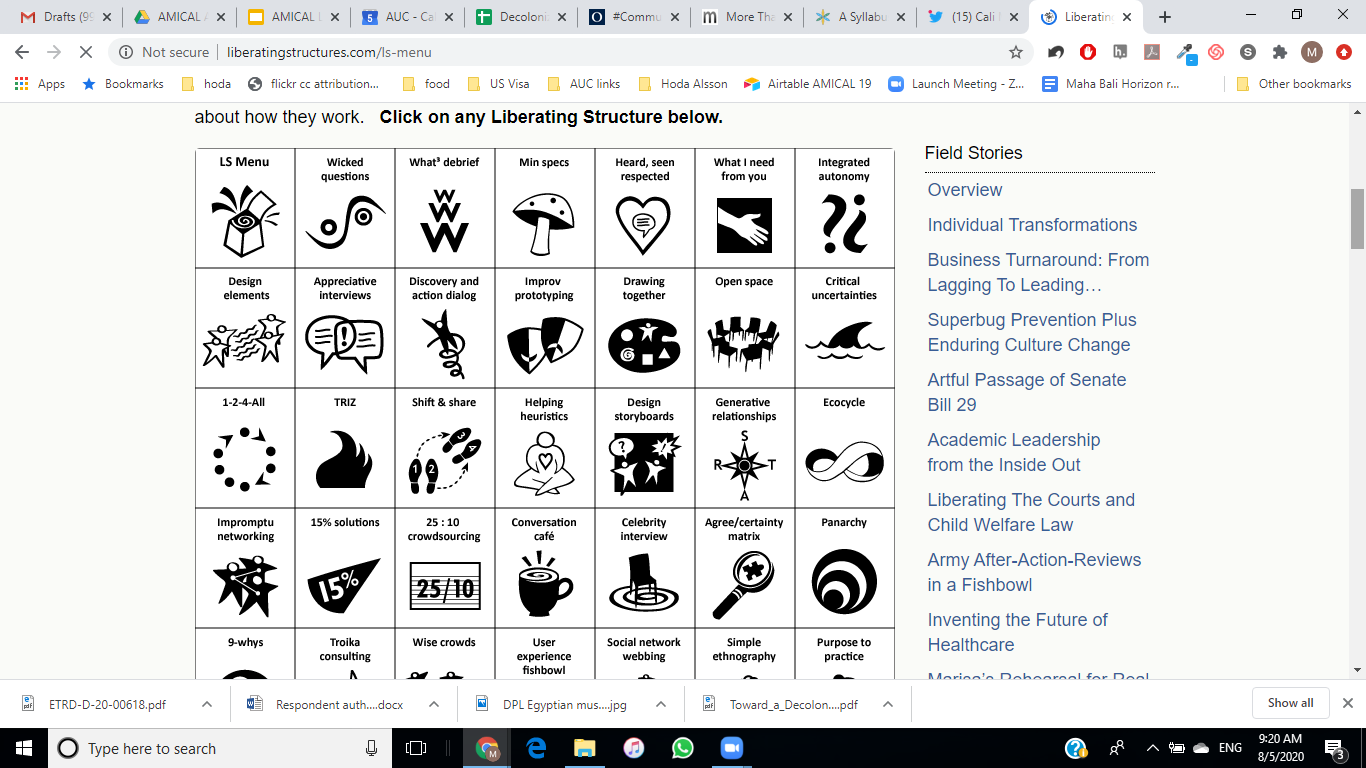 Liberating Structures - Introduction
Virtual: 
https://virtual-liberating-structures.gdes.app/
Also: **Mobile app**
[Speaker Notes: Liberating Structures are simple unconventional techniques to make people work together, generate ideas, solve problems, and have everyone’s voice heard. Liberating Structures are easy-to-learn and practice microstructures that enhance relational coordination and trust, tap into collective intelligence, stimulate creativity. Some of the key elements teachers need to address in online education, are to create spaces where students can develop a sense of belonging and trust that they are not judged. These Liberating Structures address these two key elements, because they allow for lively participation in groups where everyone is included and can unleash their ideas.]
Timings - 10 mins/round, usually 3 rounds
Explain your challenge [1m]
Clarifying questions [1-2m]
Client turns their back and LISTENS (no talking - camera off & mute)
Consultants discuss with each other [5m]
Debrief [1-2m]
Turn back again, share reflections
Take a picture of these instructions
GDS
[Speaker Notes: 1 round take 9-10 minutes.]
Debrief: how was that experience?
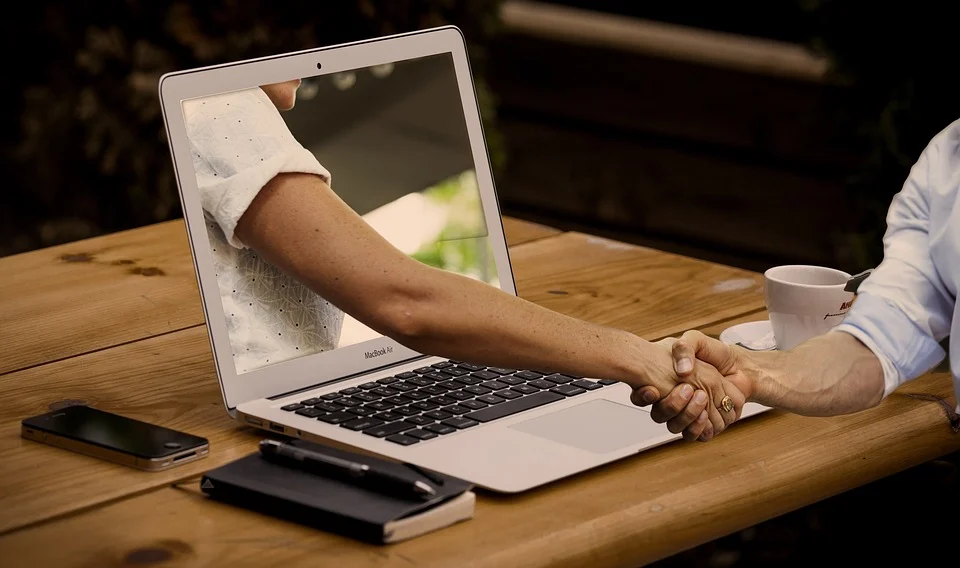 Image from Pixabay: https://pixabay.com/photos/handshake-hands-laptop-monitor-3382503/
Design decisions that help or hinder collaboration
Whole group learning vs small group learning 
Phasing projects with milestones vs one large deliverable
Supporting students with time management, project management & metacognition (knowing their strengths and weaknesses so they can build on each other's strengths)
Humor and safe space for making mistakes
Agency and choice over what and how (with whom?)
Modeling Intentionally Equitable Hospitality 
Peer feedback/support
Intentionally Equitable Hospitality
Bali, Caines, Hogue, DeWaard & Friedrich (2019)
‹#›
You are a “host” building the space Hospitality is your responsibility - Whom do you involve/listen to? How do you make each person welcome?
Intentionally Equitable Hospitality
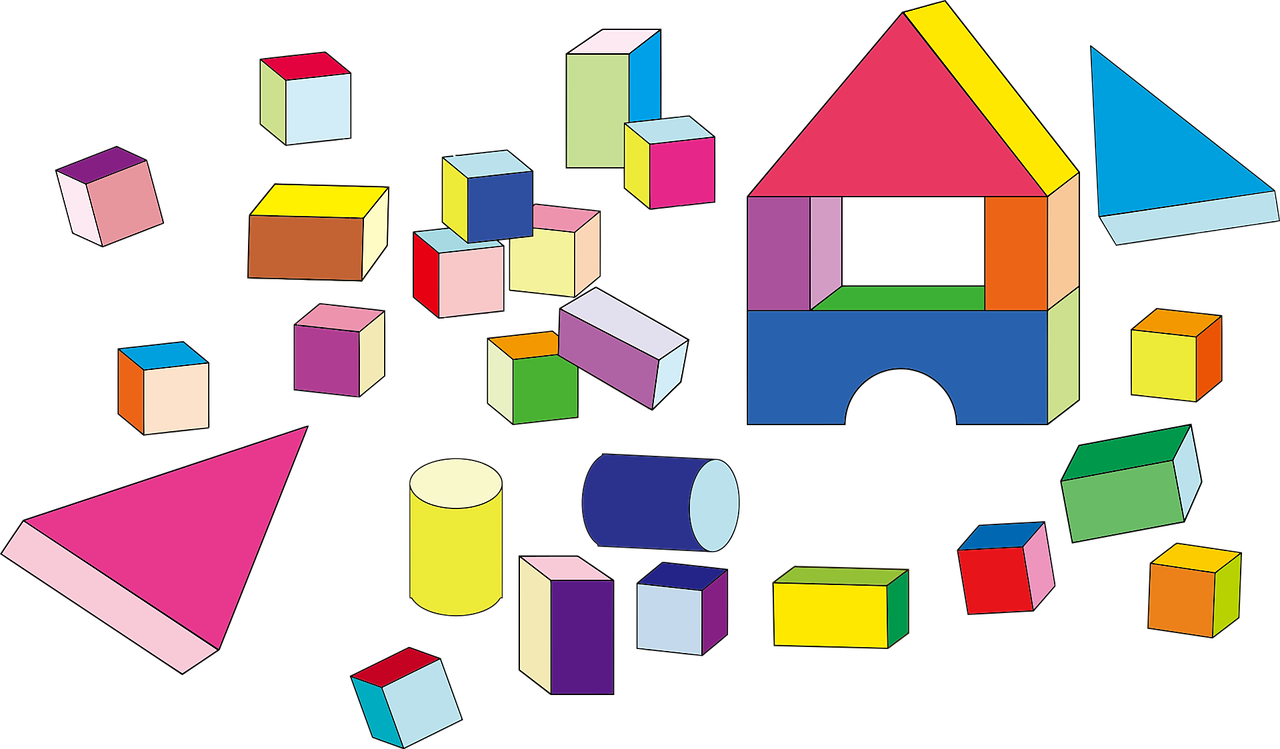 Image by OpenClipart-Vectors from Pixabay
‹#›
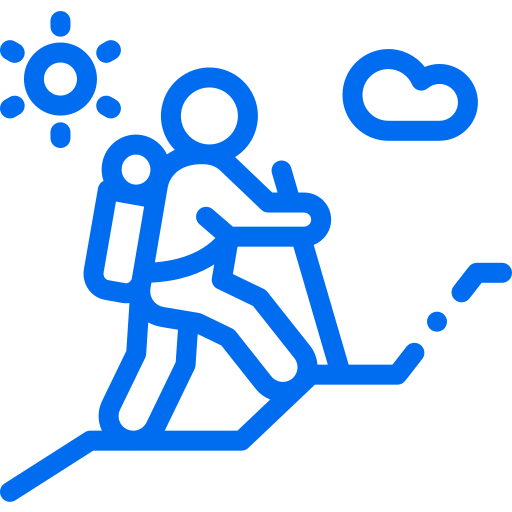 Intentionally Equitable Hospitality
Set your intention. Walk the talk. It won’t happen automatically or easily, so you need to set the intention - it is not enough to say “oh, I didn’t realize”
‹#›
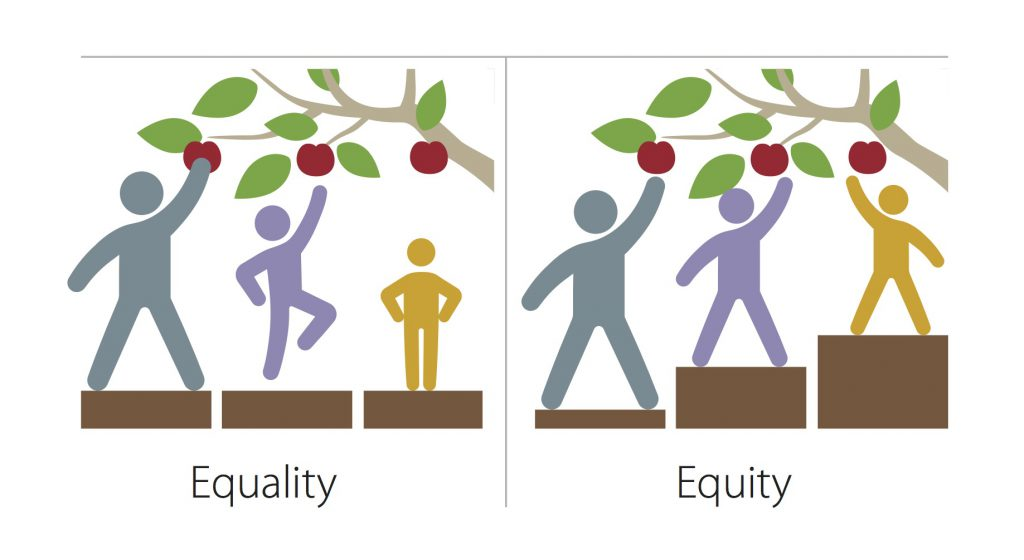 Intentionally Equitable Hospitality
Recognize that if you intend to be hospitable to ALL students, you need to pay attention to the inequities faced by EACH student
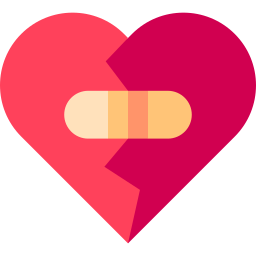 ‹#›
Debrief: One key takeaway or some immediate action you will take after today
‹#›
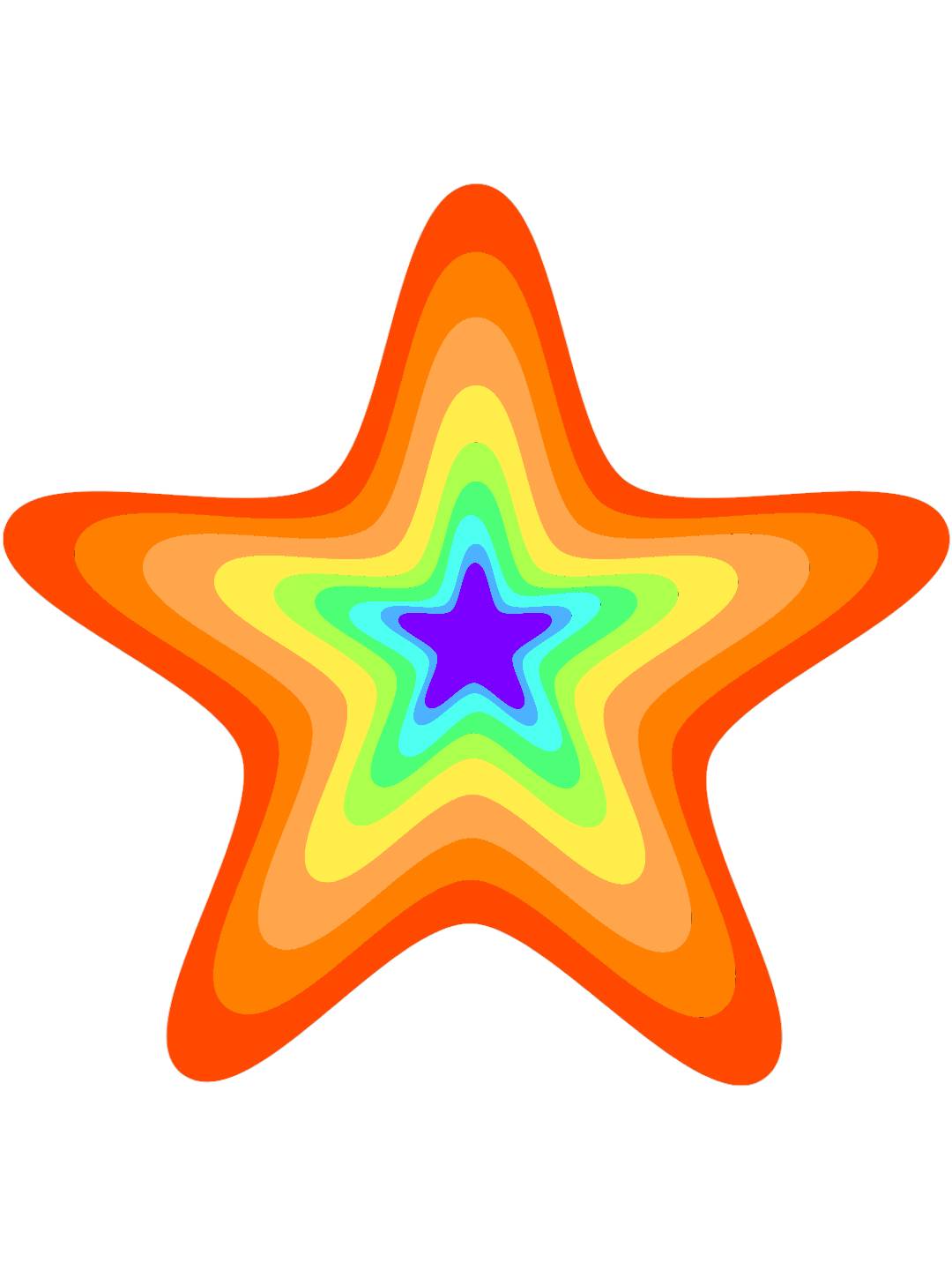 Thank You!
Slides: http://bit.ly/interfacebali 

Email: bali@aucegypt.edu
Twitter: @bali_maha 

Feedback: http://bit.ly/balikeynotes 
(Some graphics by my daughter, H. Fouad)
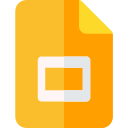 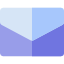 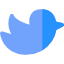 ‹#›